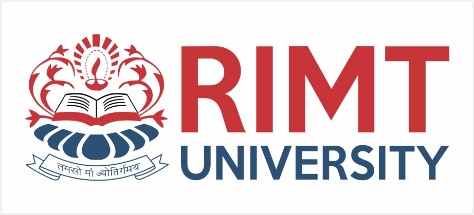 Web Development/BTCS-2410
Course Name: B.Tech CSE Semester:4th
Prepared by: Ms. Yogesh
education for life                   www.rimt.ac.in
Department of Computer Science & Engineering
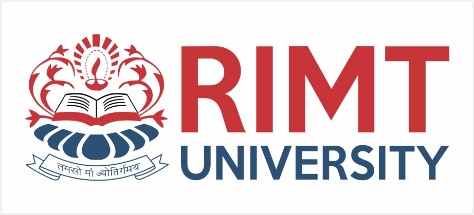 Arrays
var name = []; // empty array
var name = [value, value, ..., value]; // pre-filled
name[index] = value; // store element		  		           	  	  		  		  JS
var ducks = ["Huey", "Dewey", "Louie"];
var stooges = []; // stooges.length is 0
stooges[0] = "Larry"; // stooges.length is 1
stooges[1] = "Moe"; // stooges.length is 2
stooges[4] = "Curly"; // stooges.length is 5
stooges[4] = "Shemp"; // stooges.length is 5	  		           	  	  		  		  JS
CS380
2
education for life                   www.rimt.ac.in
[Speaker Notes: two ways to initialize an array
length property (grows as needed when elements are added)]
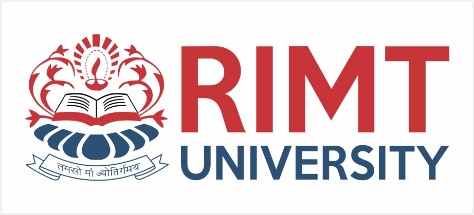 Array methods
var a = ["Stef", "Jason"]; // Stef, Jason
a.push("Brian"); // Stef, Jason, Brian
a.unshift("Kelly"); // Kelly, Stef, Jason, Brian
a.pop(); // Kelly, Stef, Jason
a.shift(); // Stef, Jason
a.sort(); // Jason, Stef		  		           	  	  		  		  		  JS
array serves as many data structures: list, queue, stack, ...
methods: concat, join, pop, push, reverse, shift, slice, sort, splice, toString, unshift
push and pop add / remove from back
unshift and shift add / remove from front
shift and pop return the element that is removed
3
education for life                   www.rimt.ac.in
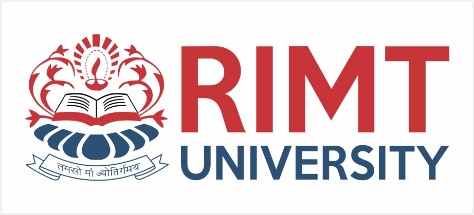 String type
var s = "Connie Client";
var fName = s.substring(0, s.indexOf(" ")); // "Connie"
var len = s.length; // 13
var s2 = 'Melvin Merchant';				         								 JS
methods: charAt, charCodeAt, fromCharCode, indexOf, lastIndexOf, replace, split, substring, toLowerCase, toUpperCase
charAt returns a one-letter String (there is no char type)
length property (not a method as in Java)
Strings can be specified with "" or ''
concatenation with + :
1 + 1 is 2, but "1" + 1 is "11"
4
education for life                   www.rimt.ac.in
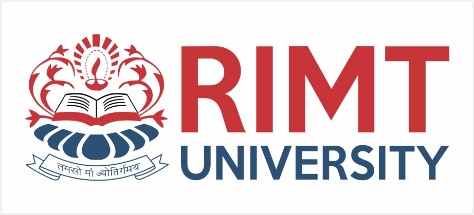 More about String
escape sequences behave as in Java: \' \" \& \n \t \\
converting between numbers and Strings:
var count = 10;
var s1 = "" + count; // "10"
var s2 = count + " bananas, ah ah ah!"; // "10 bananas, ah ah ah!"
var n1 = parseInt("42 is the answer"); // 42
var n2 = parseFloat("booyah"); // NaN		        JS
accessing the letters of a String:
var firstLetter = s[0]; // fails in IE
var firstLetter = s.charAt(0); // does work in IE
var lastLetter = s.charAt(s.length - 1);		        JS
CS380
5
education for life                   www.rimt.ac.in
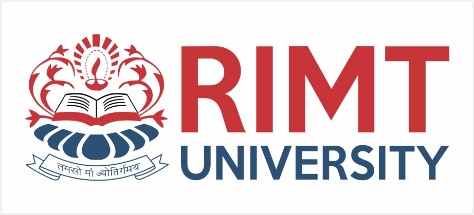 Splitting strings: split and join
var s = "the quick brown fox";
var a = s.split(" "); // ["the", "quick", "brown", "fox"]
a.reverse(); // ["fox", "brown", "quick", "the"]
s = a.join("!"); // "fox!brown!quick!the"		  		           	  	  		  	  JS
split breaks apart a string into an array using a delimiter
can also be used with regular expressions (seen later)
join merges an array into a single string, placing a delimiter between them
6
education for life                   www.rimt.ac.in